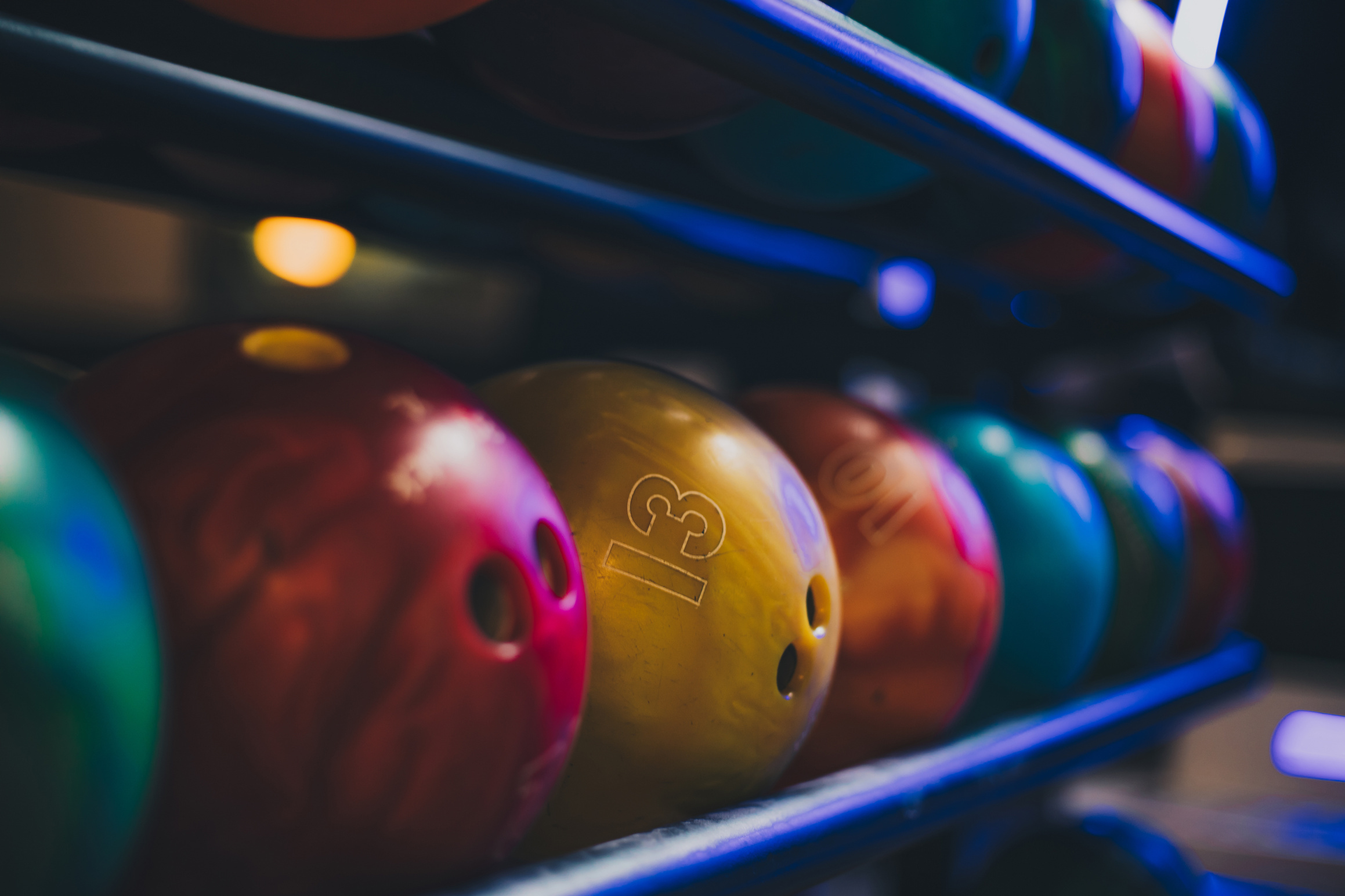 Does a bowling ball float 
or sink in water?
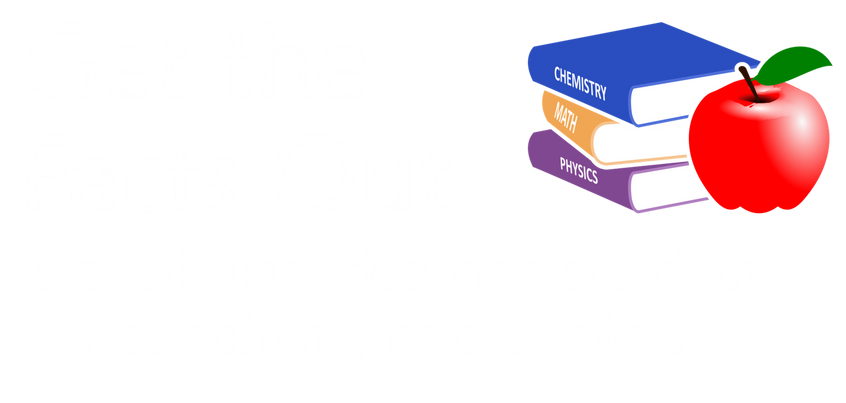